КАЗАХСТАН:
Система 
Электронных Зерновых Расписок
АО «Казагромаркетинг»

10.03.2011 года
Состояние производства и экспорта зерна в Казахстане
Динамика экспорта казахстанского зерна, тыс. тонн
Цели и задачи введения электронных зерновых расписок
Цель:
учет и упрощение обращения зерновых расписок связанных с  ее ликвидностью, залоговым обеспечением и передачи прав.	
	
	Задачи:
	1. автоматизация процесса регистрации зерновой расписки на ХПП, ведение полной базы данных о зерновых расписках и наличия зерна на хранении у элеватора.
	2.  проведение индоссамента в режиме on-line путем использования электронной цифровой подписи, тем самым, исключая физического присутствия продавца, покупателя.
	3. автоматизация процесса обеспечения залога зерновых расписок в банках второго уровня.
	4. Оперативный учет и мониторинг движения зерновых расписок.
	5. Оперативный ценовой мониторинг зернового рынка.
	6. Условия для принятия стратегических решений по оборотности зерна в стране.
	
		
	Разработчик Системы: АО «Казагромаркетинг».
Анализ имеющихся рисков при обращении зерновой расписки
5
Решение проблем – Электронная Зерновая Расписка
Перевод зерновых расписок в бездокументарный вид

Ведение единой централизованной базы данных Электронных Зерновых Расписок
6
Участники Системы
Хлебоприемные предприятия
Физические и юридические лица
Фонд гарантирования
Страховые компании
Банки второго уровня
Государственные органы (МСХ РК, МИО)
Схема взаимодействия участников зернового рынка при работе в СЭЗР
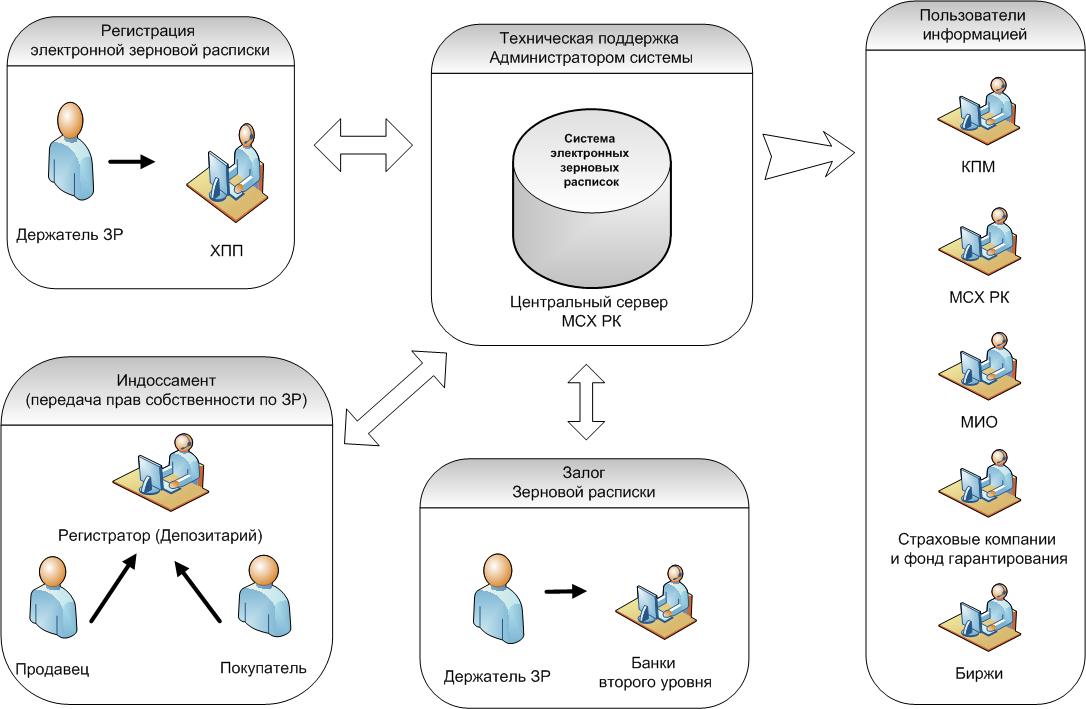 Сравнительный Сценарий  Выдача зерновой расписки
Существующая система:
1. Крестьянин выгружает зерно на ХПП; ХПП проводит анализ и инвентаризацию зерна.
2. Регистратор на ХПП заполняет журнал регистрации зерновой расписки, куда вносятся количественные, качественные показатели зерна, ФИО владельца, РНН, срок хранения, срок оплаты и другие данные.
3. Крестьянин получает на руки зерновую расписку в виде ценной бумаги.
В системе СЭЗР:
1. Крестьянин выгружает зерно на ХПП; ХПП проводит анализ и инвентаризацию зерна.
2. Оператор на ХПП заполняет электронную форму регистрации зерновой расписки, куда вносятся количественные, качественные показатели зерна, ФИО владельца, ИНН/БИН, срок хранения, срок оплаты; указывает из готового перечня наименование предприятия гарантирования, либо страхования. ХПП заверяет документ собственной электронной цифровой подписью.
3.  Владелец зерна получает выписку из реестра ЭЗР с указанием зарегистрированных сведений и уникальным идентификационным кодом.
8
Сравнительный Сценарий Гарантирование (страхование) зерна
Существующая система:
Владелец ЗР приезжает в центральный аппарат КАГ в г. Астана и получает отметку на ЗР о гарантировании.

В системе СЭЗР:
При регистрации ЭЗР ХПП, КАГ или страховая компания автоматически видит зарегистрированную зерновую расписку в  разрезе участников системы гарантирования (страхования).
КАГ или страховая компания автоматически видит движение зерновой расписки (индоссамент, залог)  и зерна.
9
Сравнительный Сценарий Индоссамент
Существующая система:
 Продавец и покупатель встречаются в любом назначенном месте.
 Переписывают права зерновой расписки.
В системе СЭЗР:
Владелец зерна обращается к Регистратору (Депозитарий) с заявлением о перегистрации имущественных прав на ЭЗР на покупателя. 
Регистратор (Депозитарий) удостоверяет подлинность владельца зерна и продавца, проверяет наличие ограничений по данной зерновой расписке, блокирует операции по ней на определенный срок.
В случае подтверждения сделки со стороны владельца зерна и покупателя,  Регистратор (Депозитарий) проводит разблокировку зерновой расписки и перерегистрацию ее прав собственности. 
ХПП автоматически получает уведомление о свершенной сделке.
10
Сравнительный Сценарий Залог
Существующая система:
Владелец обращается в банк для получения кредита.
Банк выезжает на ХПП и проверяет соответствие данных с зерновой распиской.
Осуществляться индоссамент на залоговом свидетельстве либо залога зерновой расписки с заключением договора залога.
В системе СЭЗР:
Владелец ЭЗР получает выписку из  реестра ЗР и обращается в банк для получения кредита. 
Банк и владелец ЭЗР обращаются к Регистратору (Депозитарий) с просьбой об ограничении прав владельца зерна на ЭЗР (блокировано) 
Регистратор (Депозитарий) присваивает статус “В залоге” после обращения владельца зерна в пользу банка. 
Для снятия залога, банк уведомляют Регистортора (Депозитарий) об освобождении от залога, после чего Регистратор (Депозитарий) снимает статус “В залоге” и органичение на обращение ЭЗР.
В случае не исполнения договорных обязательств владельцем зерна перед банком, Банк  проводит индоссамент по залоговой ЗР.
11
Сравнительный Сценарий Отгрузка зерна
Существующая система:
Владелец ЗР обращается на ХПП с просьбой о погашении ЗР (обязательное наличие складского и залогового свидетельства). 
ХПП удостоверяет владельца ЗР согласно журналу регистрации.
После физической отгрузки зерна погашает ЗР путем отметки в журнале регистрации
ХПП хранит погашенную зерновую расписку в течение пяти лет.
В системе СЭЗР:
1.	Владелец ЭЗР обращается на ХПП с просьбой о погашении ЭЗР. 
2.	ХПП удостоверяет владельца ЭЗР согласно сведениям в реестре ЗР.
После физической отгрузки зерна ХПП погашает ЭЗР путем присвоения статуса «выдача» и подтверждения с помощью электронной цифровой подписи.
12
Преимущества для участников зернового рынка	при работе  с СЭЗР
Меры безопасности Системы
Вход в систему:
Аутентификация пользователя Системы посредством электронной цифровой подписи, предоставляемой Национальным Удостоверяющим Центром.
Авторизация в Системе пользователя через предоставленный Системой логин и пароль.

Доступ к редактированию записи:
Аутентификация владельца зерна посредством электронной цифровой подписи, предоставляемой Национальным Удостоверяющим Центром.

Защита зерновой е-расписки:
Присвоение уникального кода для ЭЗР, состоящая из символов, в которую зашифрована информация о владельце зерна.
Выдача владельцу ЭЗР бумажный вариант штрих кода, с помощью которого можно найти запись базе данных в любом территориальном подразделений регистратора. Но для редактирования записи необходимо пройти аутентификацию владельца (см. выше).
14